Building Pyramid of Culture
crisis
Strategy: Theory of vitality
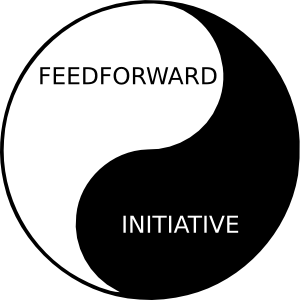 eqi.
activity
stability
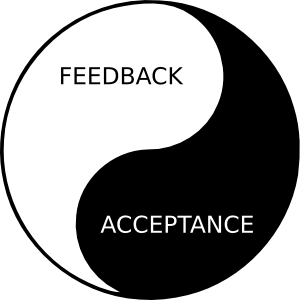 acceptation
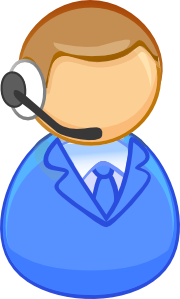 structures
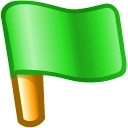 resources
processes
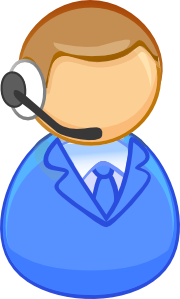 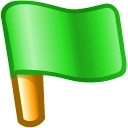 tasks
products
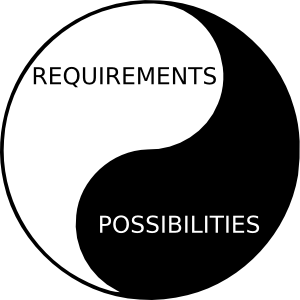 needs
subjects
2
PV215 - 13
(C) J. Plamínek
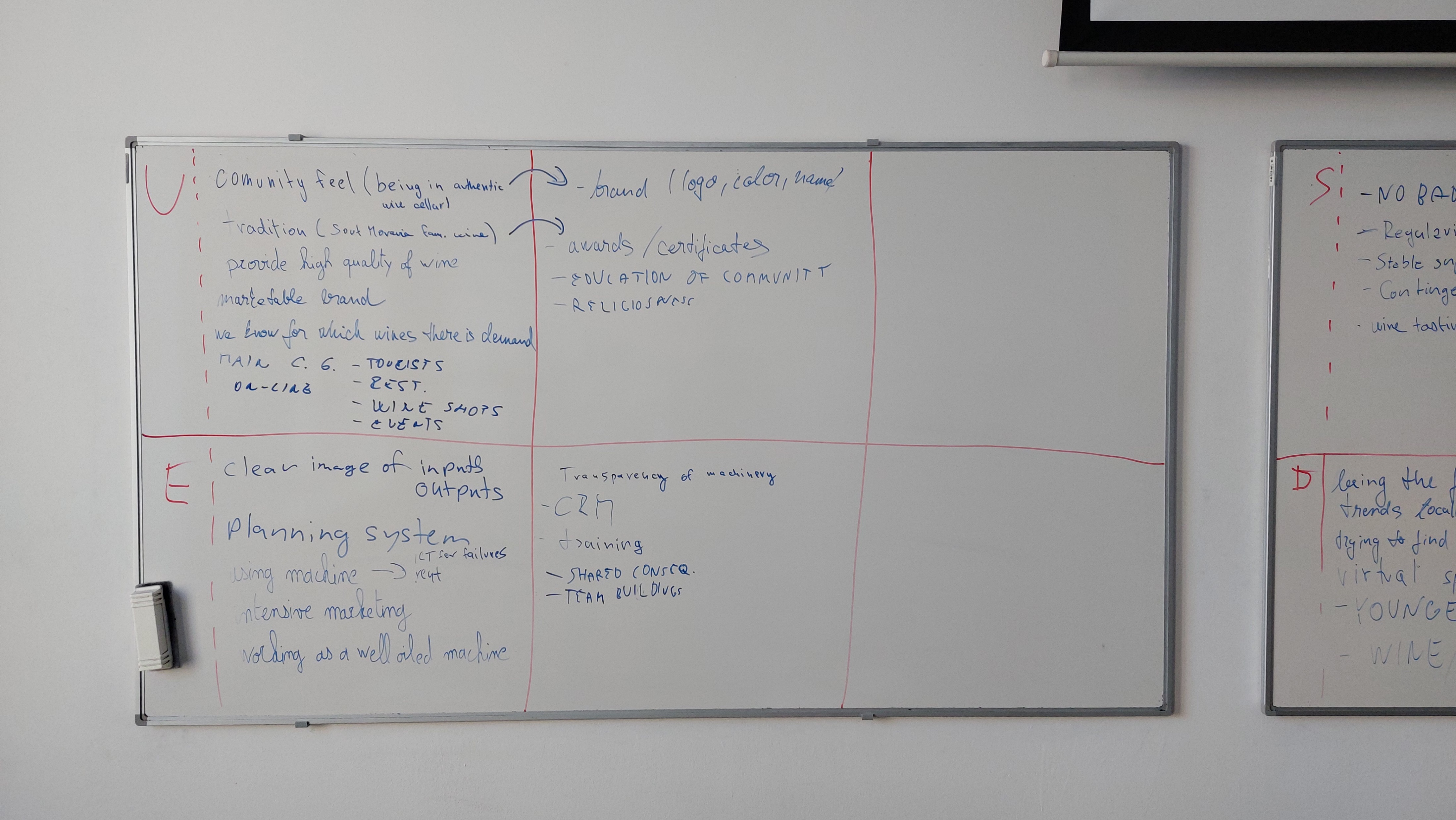 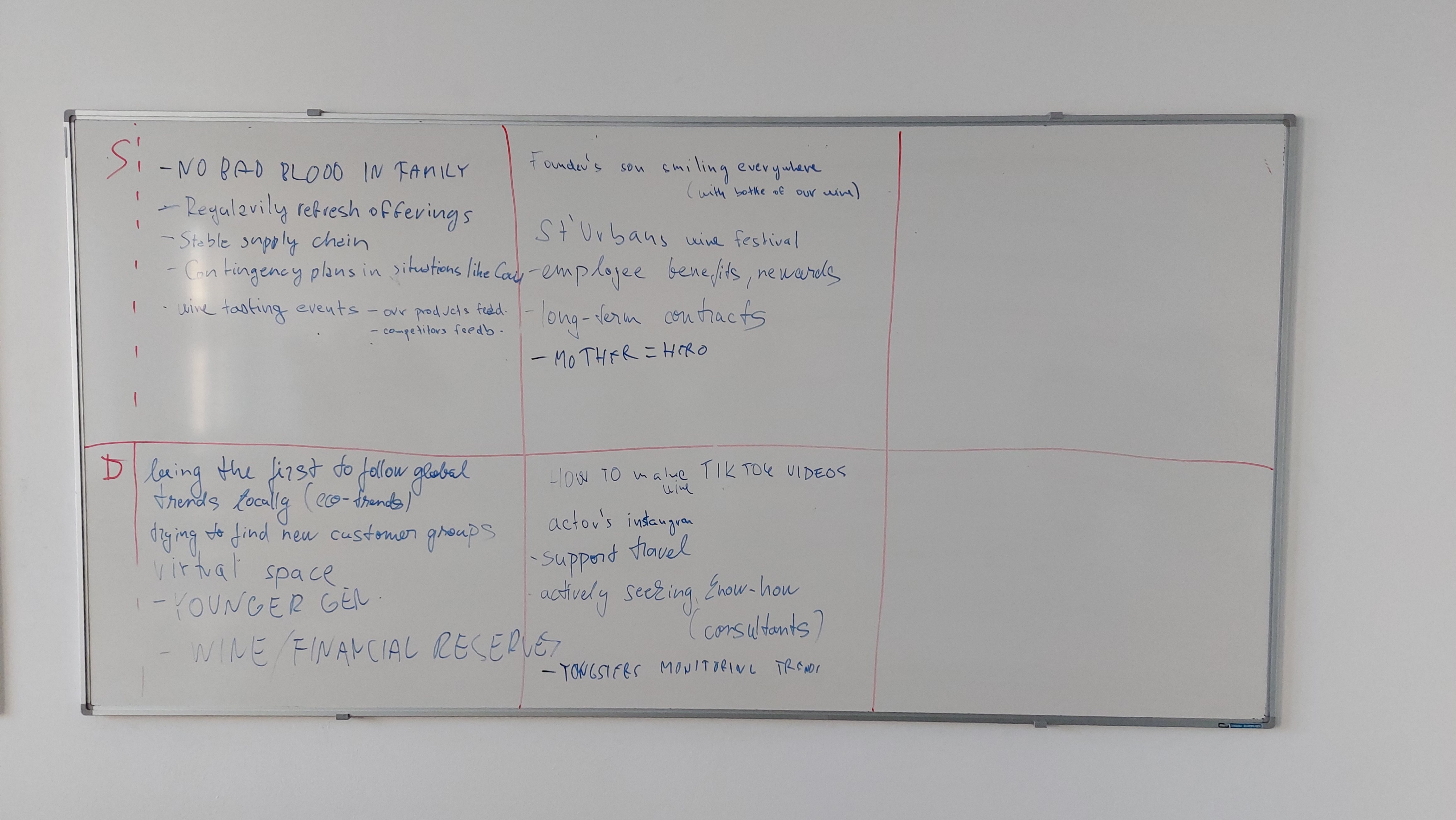 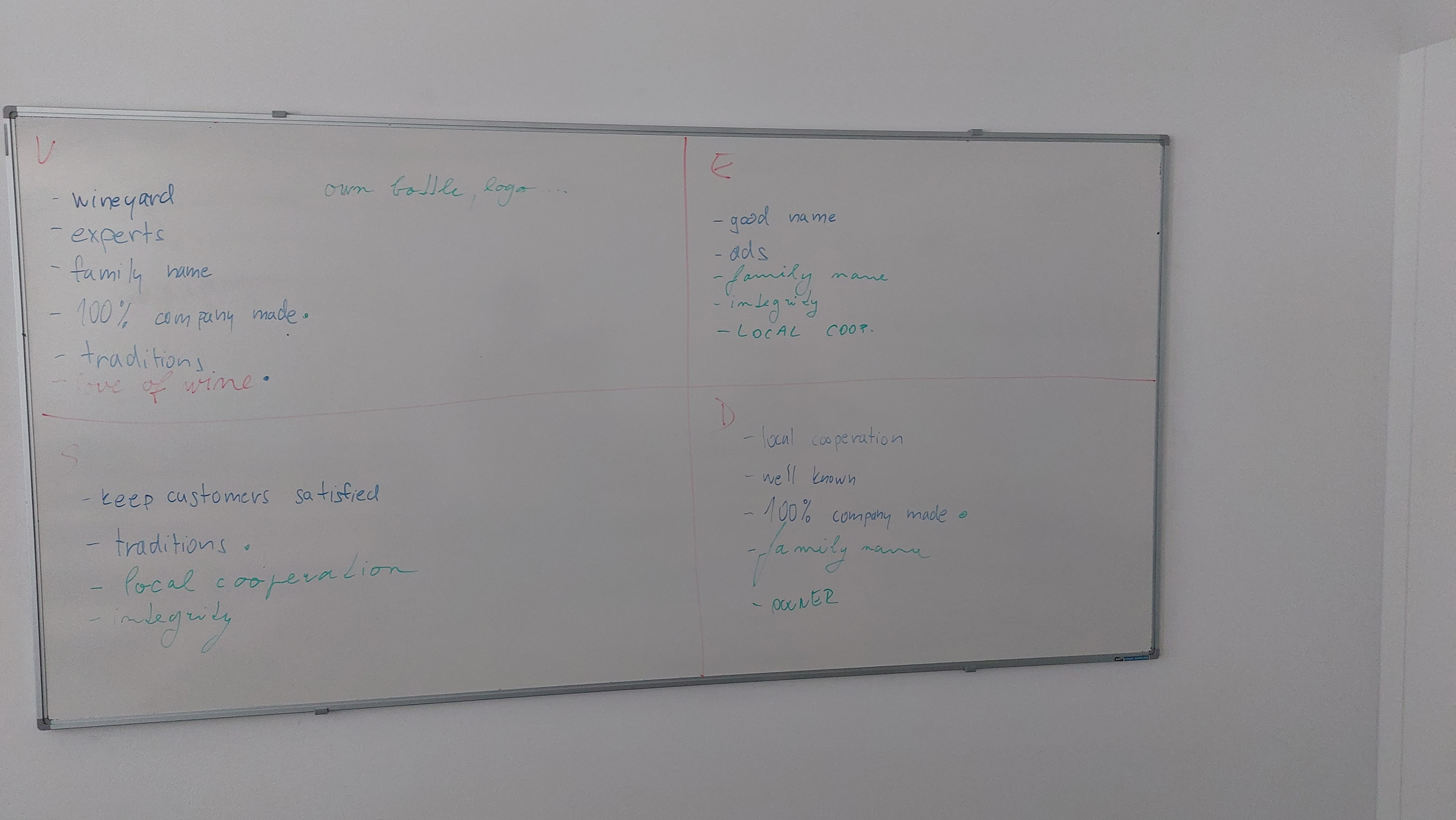 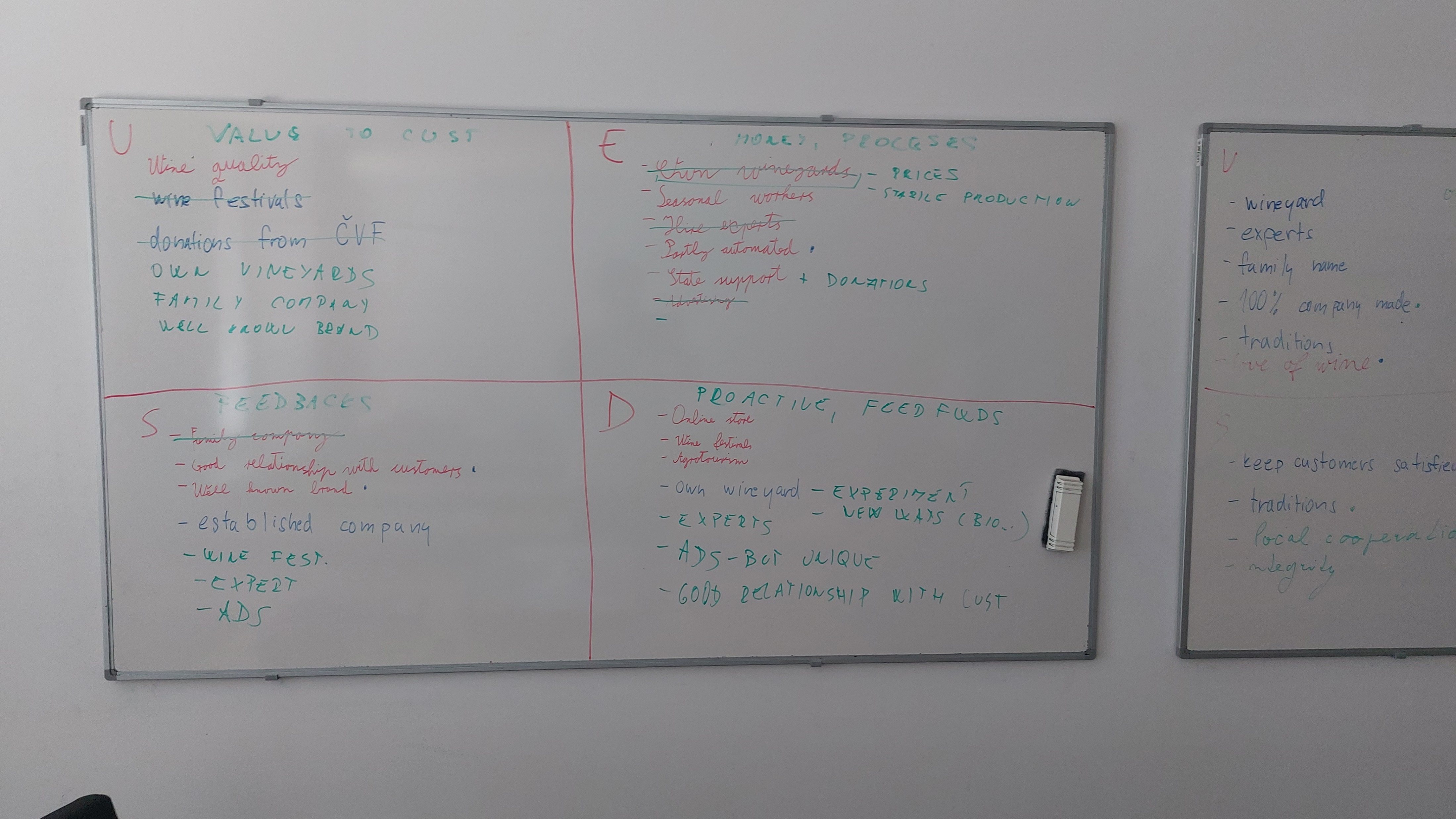